Intro to Derivatives: Options
Brainteaser!
There are 8 people sitting in a room at an investment bank. 4 of them are traders and 4 of them are bankers. They are split off into 4 teams of 2 for team-building exercises. What is the probability that each group of 2 has 1 trader and 1 banker?
Answer: Probability Approach
Select any person to be the first member of the group. 8/8 ways to do this. For their partner there are 4/7 valid people to select. Repeat for 2nd group, with 6/6 ways to select the first person and 3/5 ways to select the 2nd person. Same logic applies for 3rd group, for a total of 4/7 * 3/5 * 2/3 = 24/105 = 8/35. Note that we don’t have to worry about the 4th group because there will naturally be 1 banker and 1 trader left if the other groups are valid.
Answer: Combinations Approach
The total number of combinations is 8 choose 2 * 6 choose 2 * 4 choose 2 divided by 4! because the selection of groups does not require order. This comes out to 105 combinations. The number of valid groups can be thought of as 4*4 for group 1, 3*3 for group 2, 2*2 for group 3. Again divided by 4! because the order does not matter. This comes out to 24 valid combinations, for a total probability of 24/105 = 8/35
What Is a Derivative?
Derivative
An derivative is a financial instrument, whose value is from the value of another underlying asset
When the price of the underlying changes, the value of the derivative also changes

Types of Derivatives
Forwards/Futures
Options
Swaps
Warrants/Convertibles
Key Definitions
Call Option
An agreement that gives the buyer the right, but not the obligation, to buy an underlying asset at a specified price within a specific time period

Put Option
An agreement that gives the buyer the right, but not the obligation, to sell an underlying asset at a specified price within a specific time period
Other Key Terms To Know
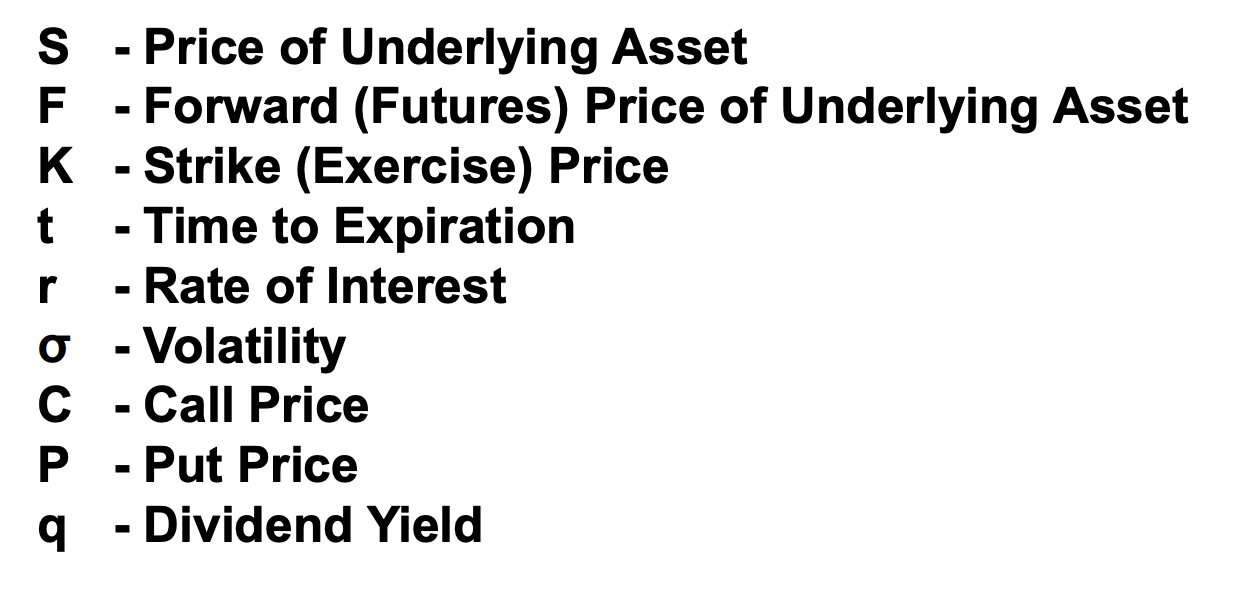 What is the difference between the price of the underlying asset and the strike price?
2 Types of Options
American Options – buyter can exercise option early

European Options – buyer cannot exercise option early and has to wait until expiration
Payoff Diagram For Buying A Call
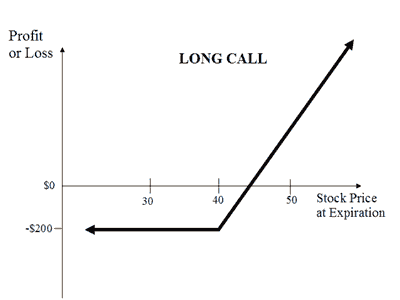 Payoff Diagram For Buying A Put
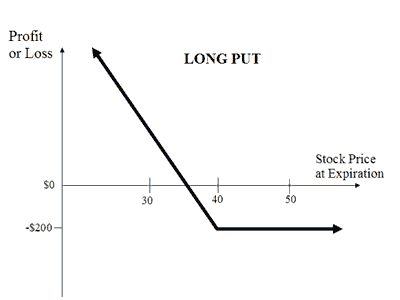 Concept of Moneyness
Options are heavily dependent on the concept of moneyness – relative position of the price of the underlying asset with respect to the strike price of the option
In the Money
At the Money
Out of the Money
Why People Trade Options
Leverage
Hedging – Protected downside risk
Speculation
Have a unique view that you can’t play with just the underlying asset
Summary Of Payoff Diagrams
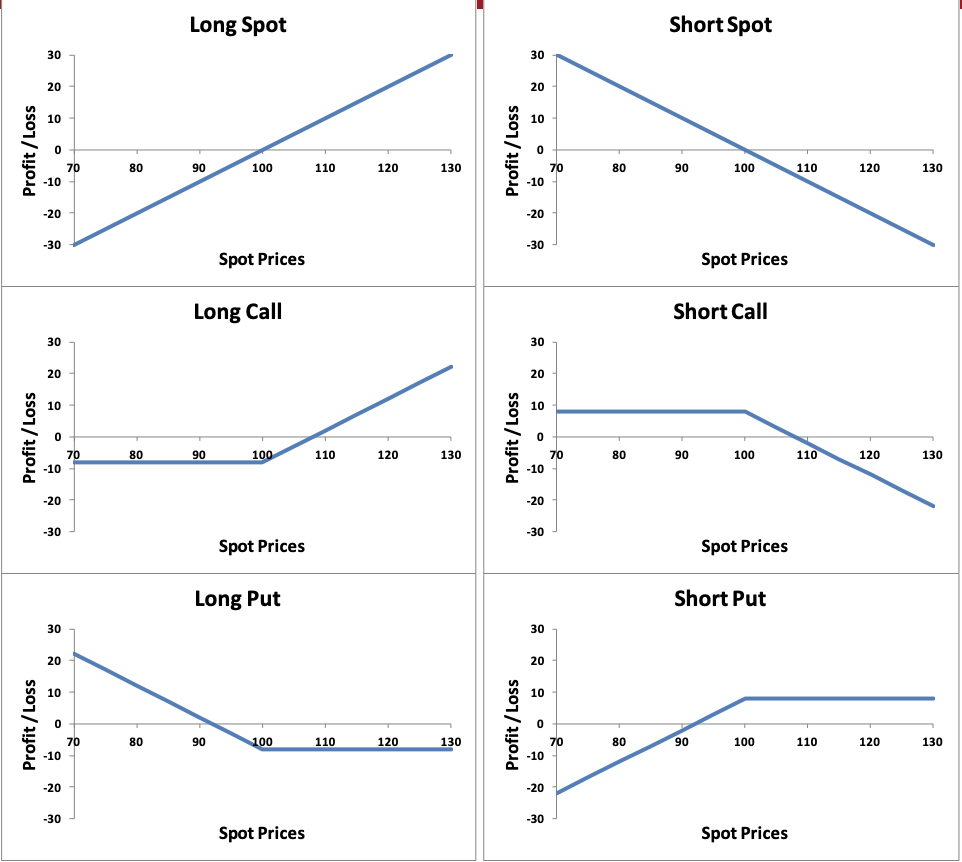 Different Strategies: Volatility Strategies
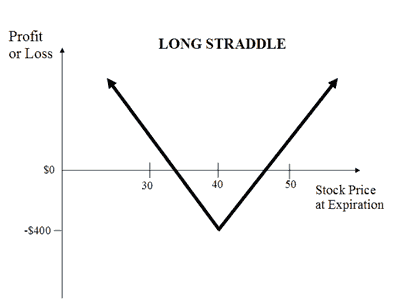 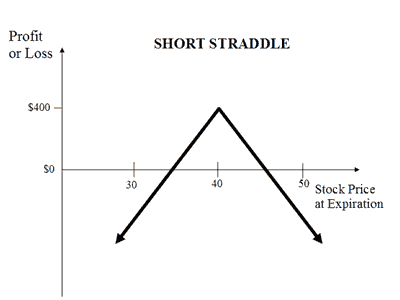 Different Strategies: Volatility Strategies
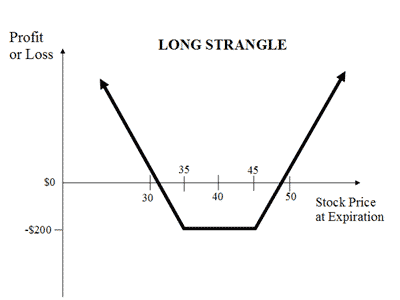 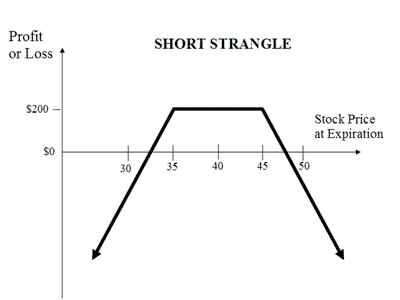 Different Strategies:
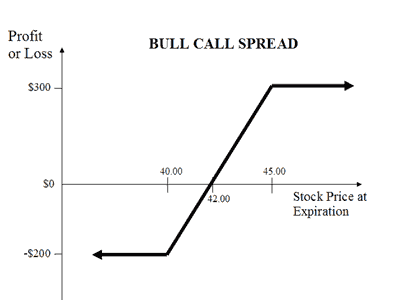 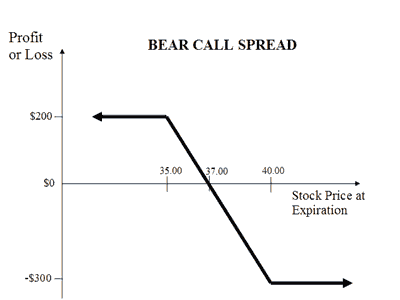 Pricing Exercise
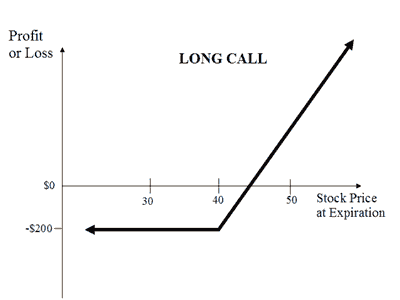 How much do you think a call option should be priced if…
Strike price is 40
Price of underlying is 50
Expiration date is in a year
Pricing Exercise
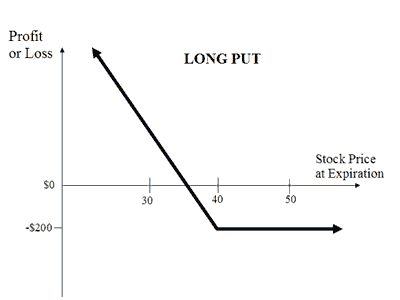 How much do you think a put option should be priced if…
Strike price is 40
Price of underlying is 30
Expiration date is in a year
Pricing Relationships
Max[0, S-K] <= C <= Stock
C(KL) >= C(KH)
C(t2) >= C(t1)

Max[0, K-S] <= P <= K
PV(KL) <= P(KH)
P(t2) >= P(t1)
Intrinsic vs. Extrinsic Value?
Impact of Each Variable
What happens to the cost of a call option when the following variables change?
Price of underlying increases…
Strike price increases…
Volatility increases…
Time increases…
Interest rates increase… 
Dividends increase…
Impact of Each Variable
What happens to the cost of a put option when the following variables change?
Price of underlying increases…
Strike price increases…
Volatility increases…
Time increases…
Interest rates increase… 
Dividends increase…
Put-Call Parity
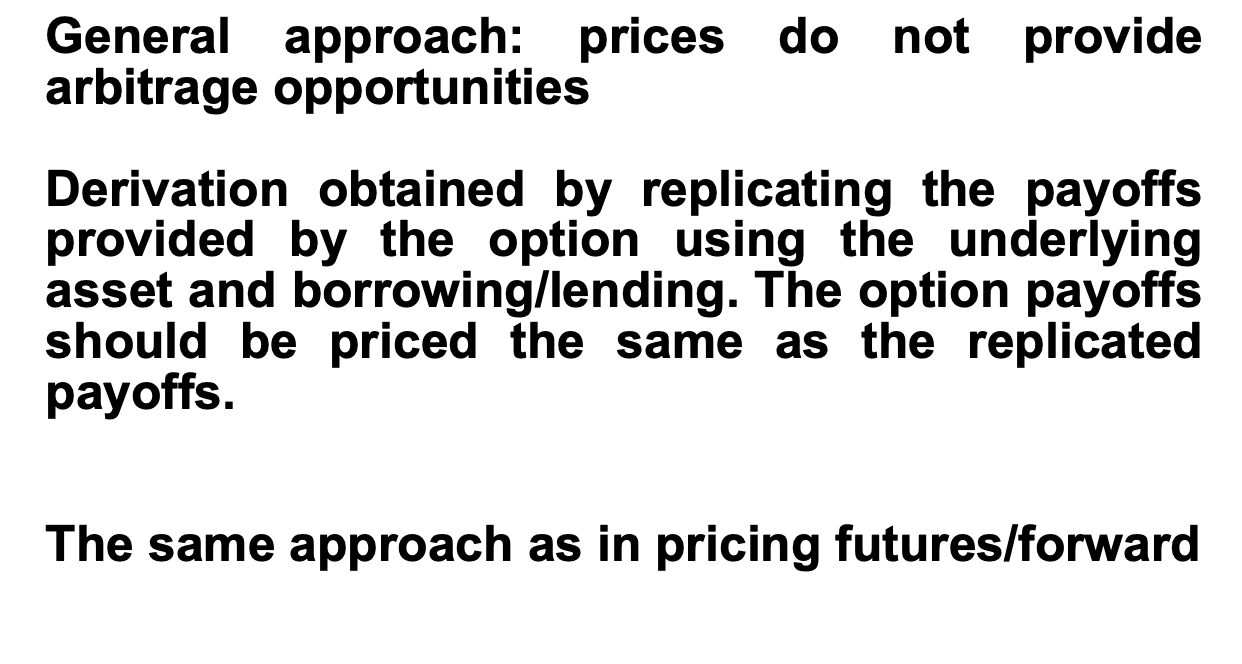 Put-Call Parity
Defines the relationship between the price of a European put and European call of the same class (same strike/underlying asset/expiration date)
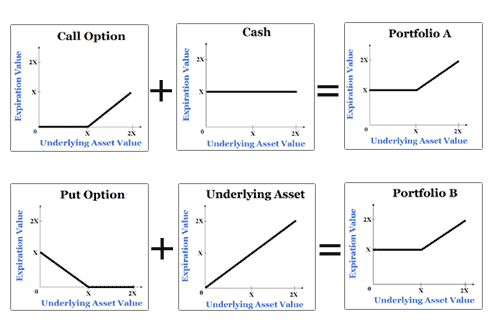 Put-Call Parity
P + S = C + PV(K)
C = P + S – PV(K)
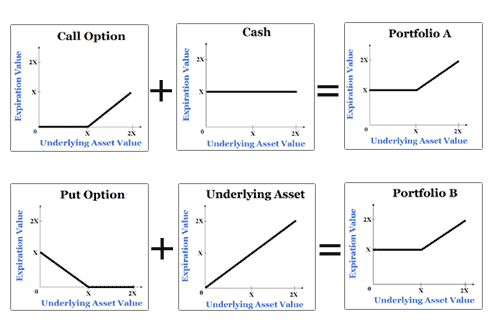 Questions?